Counting 8.10 - 8.13
r-combinations with repetitions allowed
A r-combination, with repetition allowed, chosen from a set X of n elements (distinct) is an unordered selection of elements taken from X, where repetitions are allowed.
That is we can take several copies of any element of X in the selection.
Counting multisets
Multisets
A multiset is a collection that can have multiple instances of the same kind of item.
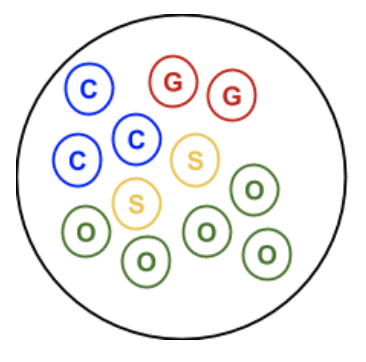 Combinations with repetitions(Counting multisets)
Example: Consider a set A = {a,b,c,d}. We select two objects from A.
We now consider the following four cases.
Given set of objects = {a,b,c,d}
2-permutations with  repetitions: 42 = 16 possible cases.
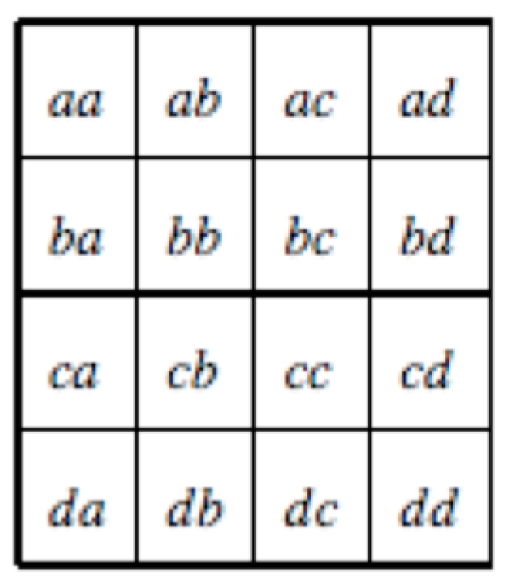 2-permutations without  repetitions: P(4,2) = 12 possible cases.
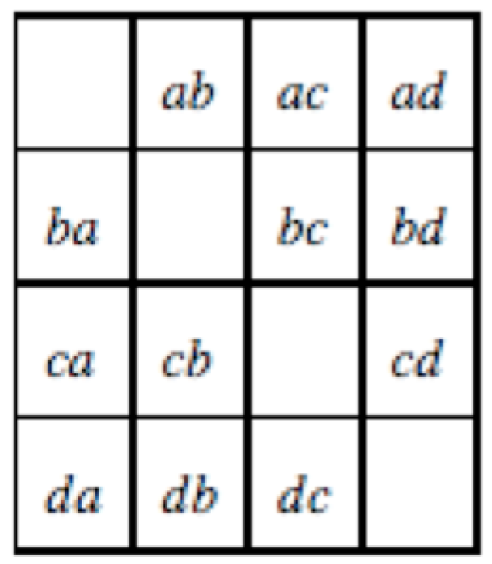 2-combinations without  repetitions: C(4,2) = 6 possible cases.
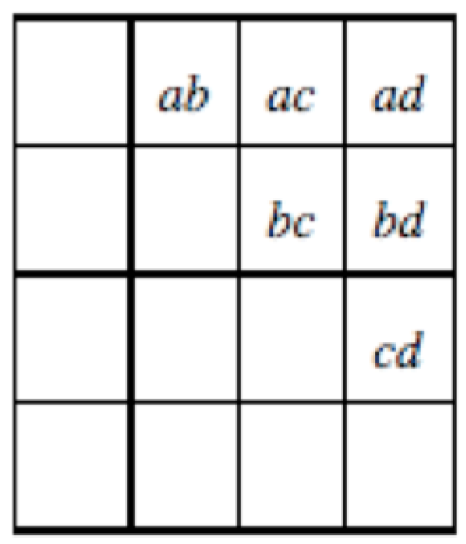 2-combinations with  repetitions: C(5,3) = 10 possible cases.
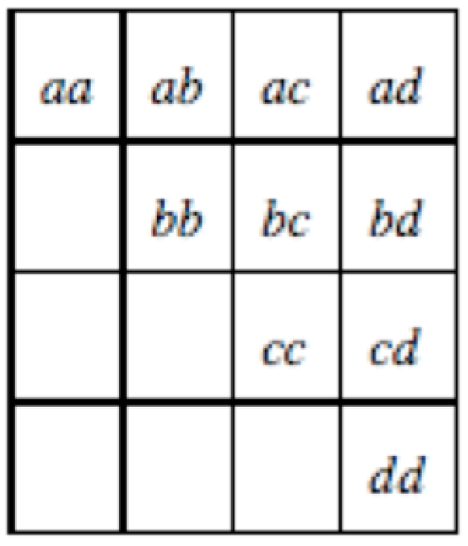 2-combinations with  repetitions: C(5,3) = 10 possible cases.
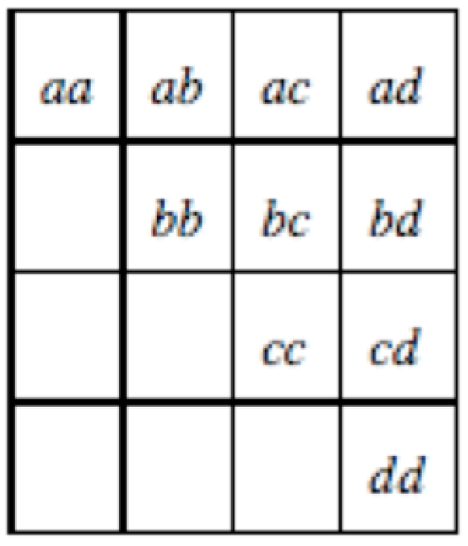 Note that combinations with repetitions do not correspond to subsets of a set.
Combinations with repetitions
Example: Consider a set A = {a,b,c,d}. We select two 10 objects from A with repetitions.
aaaabbbbbd  (order is not important)
selected a four times; 
selected b five times and 
selected d one time
Combinations with repetitions
Example: Consider a set A = {a,b,c,d}. We select two 10 objects from A with repetitions.
aaaabbbbbd  (order is not important)
selected a four times; 
selected b five times and 
selected d one time
bbbaaacccd (another combination)
Combinations with repetitions
Example: Consider a set A = {a,b,c,d}. We select two 10 objects from A with repetitions.
aaaabbbbbd  (order is not important)
selected a four times; 
selected b five times and 
selected d one time
bbbaaacccd (another combination)
a                    b                c    d
x   x   x   x |  x   x   x   x   x |  x |
a              b              c           d
x   x   x |  x   x   x  | x   x   x |  x
Combinations with repetitions
Example: Consider a set A = {a,b,c,d}. We select two 10 objects from A with repetitions.
aaaabbbbbd  (order is not important)
selected a four times; 
selected b five times and 
selected d one time
bbbaaacccd (another combination)

 another combination
a                    b                c    d
x   x   x   x |  x   x   x   x   x |  x |
a              b              c           d
x   x   x |  x   x   x  | x   x   x |  x |
a     b              c                      d 
    | x |  x   x   x   x   x  | x   x   x   x
Example
Seven students where each of them has one item from: cheeseburger, hot dog, taco and fish sandwich. How many different purchases are possible?
Some possible purchases:
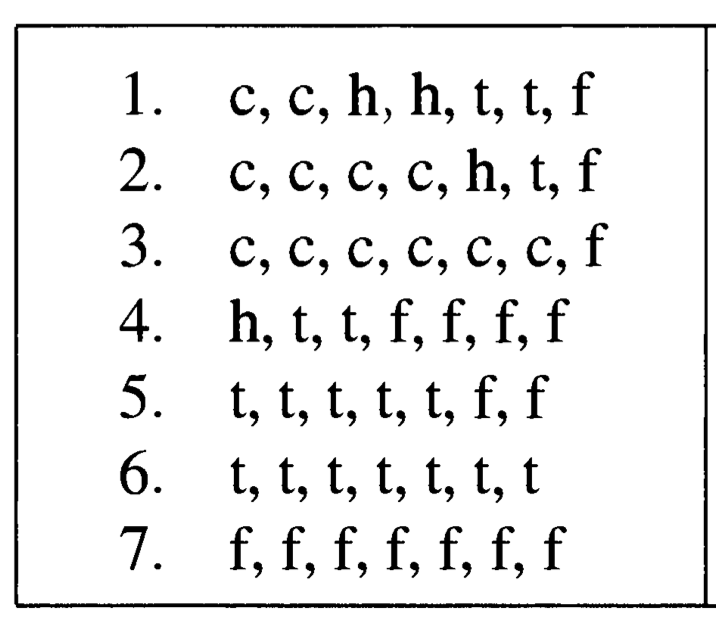 Example
Equivalent bar notation
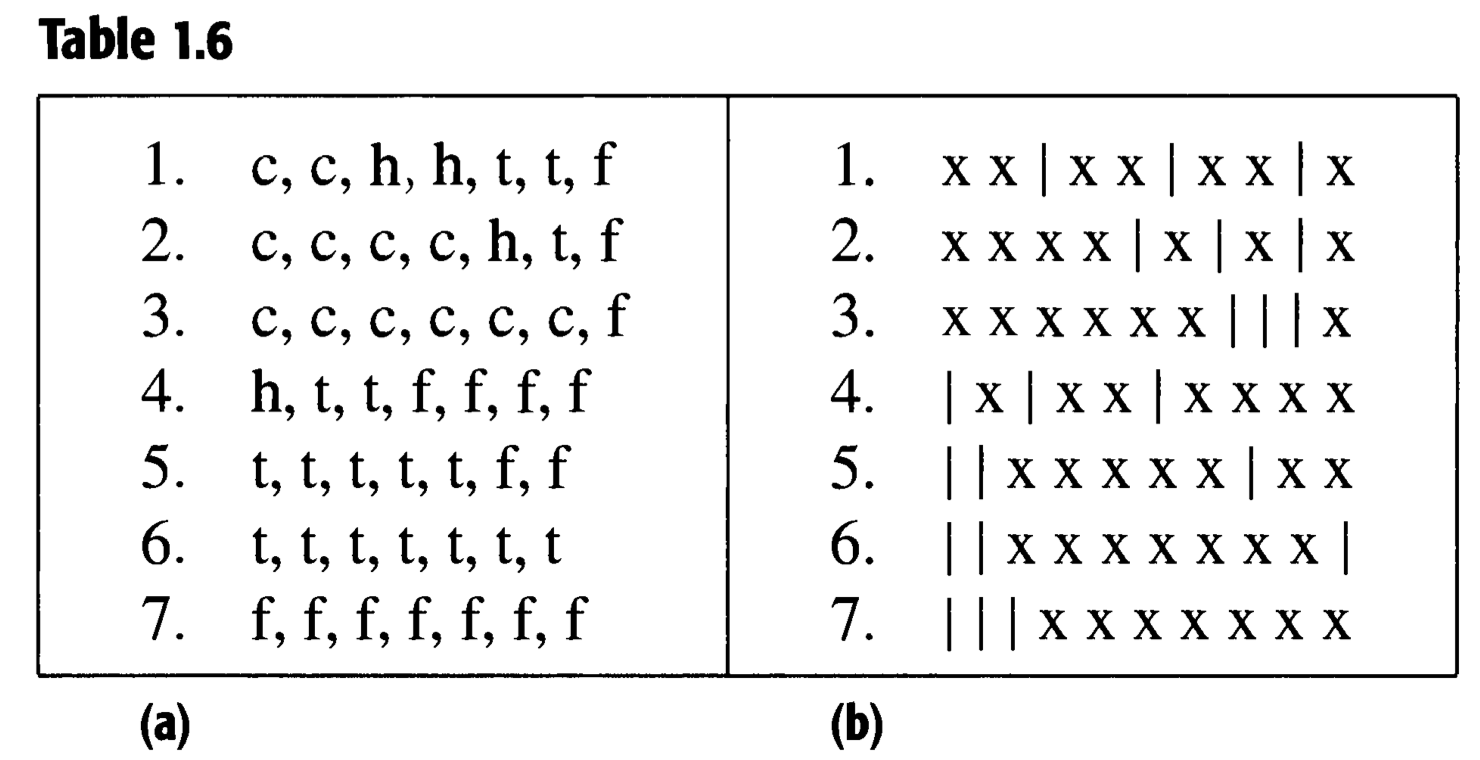 Thus we have to arrange 7 x’s and (n-1) bars( | ).
This is an arrangement of 10 objects using seven x and three |.
This is       
This is the same as
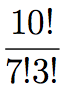 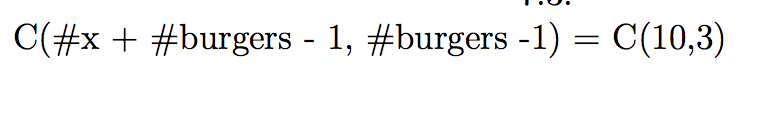 Theorem:
The number of r-combinations with repetition allowed, that can be selected from a set of size n is
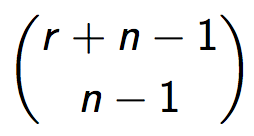 ….
nth
2nd
3rd
1st
XXX
XX
X
Proof:
r X’s and n-1 boundaries.
These can be arranged in any order.
The number of ways this can be done is 
C(r+n-1,r) = C(r+n-1,n-1) = 

Thus the number of r-combinations with repetitions allowed is
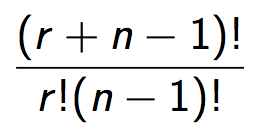 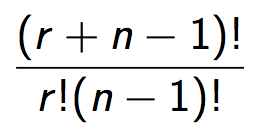 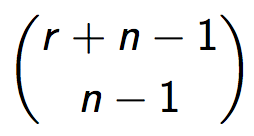 Example
I want to buy 5 cans of soft drink. 
The possible drinks that are available are coke, sprite and pepsi, where there are unlimited number of each.
In how many ways can I choose the 5 cans?
Answer:
This  is same as the number of 5-combinations, with repetition allowed, from a set of size 3.
(since I need to select 5 cans from a set of size 3 with repetition allowed)
Using the theorem, this can be done in C(5+3-1,3-1) ways.
Example
Library has budget to buy 20 copies of books on discrete math. 
Five different text books on discrete math are available (unlimited number of copies) in the market.
How many ways can the library buy the books?
Answer:
This  is same as the number of 20-combinations, with repetition allowed, from a set of size 5.
(since I need to select 20 books from a set of size 5 with repetition allowed)
Using the theorem, this can be done in
C(20+5-1,5-1) ways.
Example
How many integral solutions of equation
  x1+x2+x3=20,
where x1,x2,x3  0
     are there?
(3,4,13) is a solution;
(4,3,13) is also a solution;
(0,0,20) is a solution
Example
How many integral solutions of equation
  x1+x2+x3=20,
where x1,x2,x3  0
     are there?
Answer:
Note that we can consider x1, x2, x3 as different types.
Choosing xi=t, would mean that we are taking t copies of xi.
This  is same as the number of 20-combinations, with repetition allowed, from a set of objects of size 3.
Using the theorem, this can be done in C(20+3-1) ways.
Another view
Equivalent: How many ways can you place r indistinguishable balls in n distinguishable boxes?
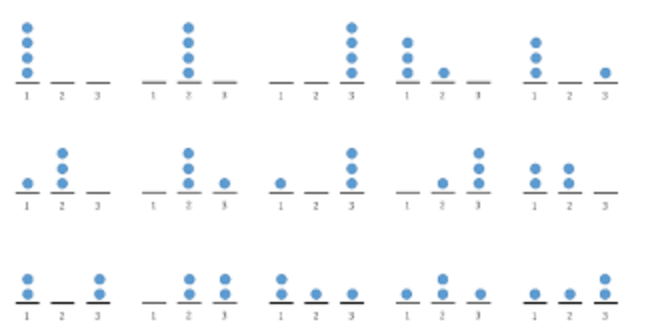 Ans:  = C(r+n-1,n-1)
Permutations and combinations with and without repetitions.n = Number of objectsr = number of objects to be selected
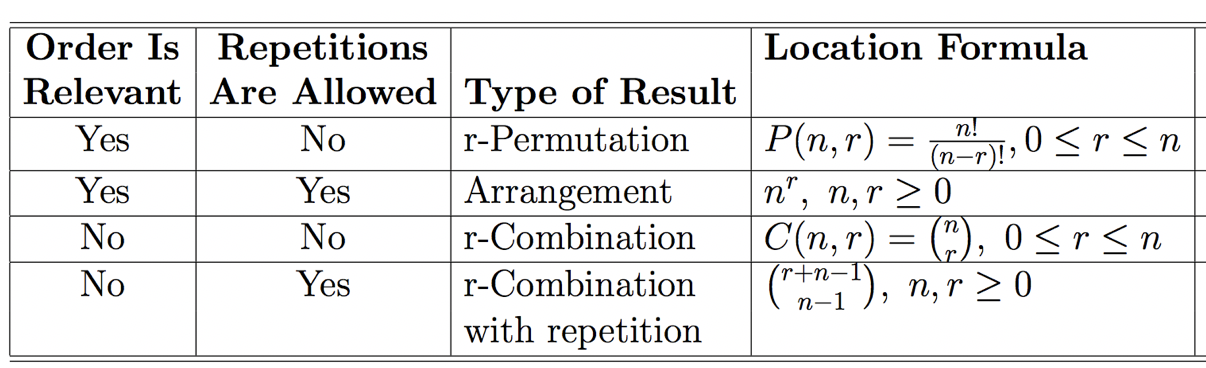 Example
A doughnut shop has plain doughnuts, cherry doughnuts, chocolate doughnuts, almond doughnuts, apple doughnuts, broccoli doughnuts. How many ways are there to choose:
a dozen doughnuts?
Example
A doughnut shop has plain doughnuts, cherry doughnuts, chocolate doughnuts, almond doughnuts, apple doughnuts, broccoli doughnuts. How many ways are there to choose:
a dozen doughnuts?  
	12 indistinguishable balls and 6 bins	
	Ans: C(12+6-1,6-1) = C(17,5) = C(17, 12)
Example
A doughnut shop has plain doughnuts, cherry doughnuts, chocolate doughnuts, almond doughnuts, apple doughnuts, broccoli doughnuts. How many ways are there to choose:
(b) three dozen doughnuts?
Example
A doughnut shop has plain doughnuts, cherry doughnuts, chocolate doughnuts, almond doughnuts, apple doughnuts, broccoli doughnuts. How many ways are there to choose:
(b) three dozen doughnuts?    36 doughnut

	36 indistinguishable balls and 6 bins
	Ans: C(36+6-1,6-1) = C(41,5) = C(41,36)
Example
A doughnut shop has plain doughnuts, cherry doughnuts, chocolate doughnuts, almond doughnuts, apple doughnuts, broccoli doughnuts. How many ways are there to choose:
(c) two dozen doughnuts with at least two of each kind?
Example
A doughnut shop has plain doughnuts, cherry doughnuts, chocolate doughnuts, almond doughnuts, apple doughnuts, broccoli doughnuts. How many ways are there to choose:
(c) two dozen doughnuts with at least two of each kind?

 Pick first two of each kind . Thus the answer is the number of ways of choosing the remaining dozen. 
Same as question (a).
Example
A doughnut shop has plain doughnuts, cherry doughnuts, chocolate doughnuts, almond doughnuts, apple doughnuts, broccoli doughnuts. How many ways are there to choose:
(d) two dozen doughnuts with no more than two broccoli doughnuts?
Example
A doughnut shop has plain doughnuts, cherry doughnuts, chocolate doughnuts, almond doughnuts, apple doughnuts, broccoli doughnuts. How many ways are there to choose:
(d) two dozen doughnuts with no more than two broccoli doughnuts?
We will add up three cases: no broccoli doughnut, exactly one broccoli doughnut, exactly two broccoli doughnuts.
These numbers are: C(24 +5 -1, 5-1) (0 broccoli doughnut);
C(23 +5-1, 5-1) (1 broccoli doughnut); C(22+5-1,5-1) (2 broccoli doughnuts)
Example
A doughnut shop has plain doughnuts, cherry doughnuts, chocolate doughnuts, almond doughnuts, apple doughnuts, broccoli doughnuts. How many ways are there to choose:
(e) two dozen doughnuts at least five chocolate doughnuts  and at least three almond doughnuts?
Example
A doughnut shop has plain doughnuts, cherry doughnuts, chocolate doughnuts, almond doughnuts, apple doughnuts, broccoli doughnuts. How many ways are there to choose:
(e) two dozen doughnuts at least five chocolate doughnuts  and at least three almond doughnuts?

We have already chosen the first 8, so need to select the remaining 16. There are C(16+6-1,6-1) ways to do this.
Example
A doughnut shop has plain doughnuts, cherry doughnuts, chocolate doughnuts, almond doughnuts, apple doughnuts, broccoli doughnuts. How many ways are there to choose:
(e) two dozen doughnuts with at least one plain, at least two cherry, at least three chocolate, at least one almond, at least two apple, no more than three broccoli doughnuts?
Example
A doughnut shop has plain doughnuts, cherry doughnuts, chocolate doughnuts, almond doughnuts, apple doughnuts, broccoli doughnuts. How many ways are there to choose:
(e) two dozen doughnuts with at least one plain, at least two cherry, at least three chocolate, at least one almond, at least two apple, no more than three broccoli doughnuts?

We have already chosen the first nine doughnuts. We need determine the ways to distribute 15 doughnuts without choosing more than 3 broccoli doughnuts. The answer is
C(15+5-1,5-1) + C(14+5-1,5-1) + C(13+5-1,5-1) + C(12+5-1, 5-1).
Example
How many terms are there in the expansion of (w + x + y +  z)100?
Example
How many terms are there in the expansion of (w + x + y +  z)100?

each term of  in the expansion of (w + x + y + z)100 is of the form wa xb yc zd  where a +b + c + d =100 where a, b, c, d are nonnegative integers.
Therefore, the answer is C(100+4 -1, 4 – 1).
Review
Given n distinct objects, select r objects where repetitions are allowed. How many ways can you select r objects.
Equivalent: Given n distinct objects in a bag, select r objects with replacement. How many ways can you select r objects.
Equivalent: Given r Xs and n-1 bars (|), how many ways can you select a list of size (r+n-1) involving Xs and |s?
Review
Given n distinct objects, select r objects where repetitions are allowed. How many ways can you select r objects.
Equivalent: Given n distinct objects in a bag, select r objects with replacement. How many ways can you select r objects.
Equivalent: Given r Xs and n-1 bars (|), how many ways can you select a list of size (r+n-1) involving Xs and |s?
Ans:  C(r+n-1,n-1)
Review
Equivalent: How many ways can you place r indistinguishable balls in n distinguishable boxes?
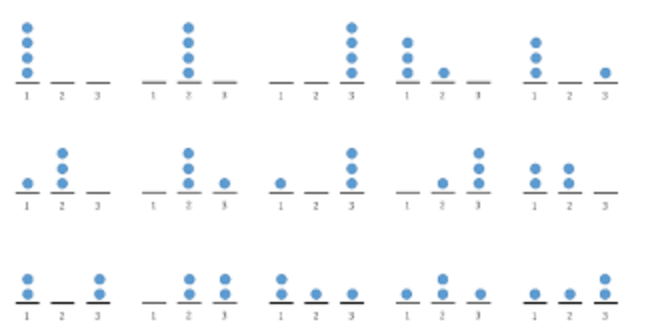 Review
Equivalent: How many ways can you place r indistinguishable balls in n distinguishable boxes?
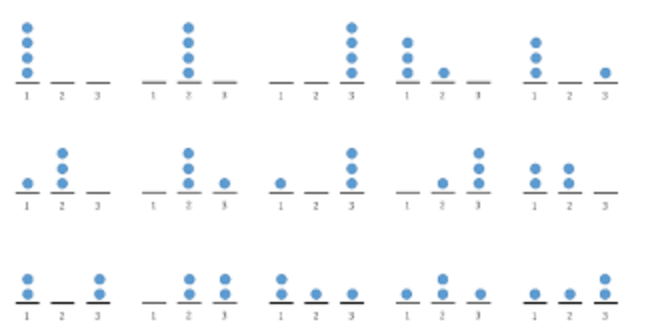 Ans:  = C(r+n-1,n-1)
Review
Determine the number of integral solutions to
				x1 + x2+ ….. + xn = r
	where x1 ≥ 0, x2 ≥ 0, ……, xn ≥ 0.
Review
Determine the number of integral solutions to
				x1 + x2+ ….. + xn = r
	where x1 ≥ 0, x2 ≥ 0, ……, xn ≥ 0.
Ans: C(r+n-1,n-1)
Example
A doughnut shop has plain doughnuts, cherry doughnuts, chocolate doughnuts, almond doughnuts, apple doughnuts, broccoli doughnuts. How many ways are there to choose:
(e) two dozen doughnuts with at least one plain, at least two cherry, at least three chocolate, at least one almond, at least two apple, no more than three broccoli doughnuts?
x1 = # of plain; x2 = # of cherry; x3 = # of chocolate; x4 = # of almond; x5 = # apple; x6 = # of broccoli
Problem: Number of integral solutions to
 x1+ x2 + x3 + x4 + x5 + x6 = 24; x1 ≥ 1, x2≥ 2, x3 ≥ 3, x4 ≥ 1, x5 ≥ 2, x6 ≤ 3.
Example
Problem: Number of integral solutions to
 x1+ x2 + x3 + x4 + x5 + x6 = 24; x1 ≥ 1, x2≥ 2, x3 ≥ 3, x4 ≥ 1, x5 ≥ 2, x6 ≤ 3.

We solve the problem when x6 = 0, when x6 = 1, when x6 = 2, and when x6 = 3.
Example
Problem: Number of integral solutions to
 x1+ x2 + x3 + x4 + x5 + x6 = 24; x1 ≥ 1, x2≥ 2, x3 ≥ 3, x4 ≥ 1, x5 ≥ 2, x6 ≤ 3.

We solve the problem when x6 = 0, when x6 = 1, when x6 = 2, and when x6 = 3.
When  x6 = 2 : 
 x1+ x2 + x3 + x4 + x5 = 22; x1 ≥ 1, x2≥ 2, x3 ≥ 3, x4 ≥ 1, x5 ≥ 2.
Not in standard form. All xi must be at least zero.
Example
Problem: Number of integral solutions to
 x1+ x2 + x3 + x4 + x5 + x6 = 24; x1 ≥ 1, x2≥ 2, x3 ≥ 3, x4 ≥ 1, x5 ≥ 2, x6 ≤ 3.

We solve the problem when x6 = 0, when x6 = 1, when x6 = 2, and   when x6 = 3.
When  x6 = 2 : 
 x1+ x2 + x3 + x4 + x5 = 22; x1 ≥ 1, x2≥ 2, x3 ≥ 3, x4 ≥ 1, x5 ≥ 2.
set  x1 = y1 +1; x2 = y2 +2; x3 = y3 +3; x4 = y4 +1; x5 = y5 +2
Problem becomes:
(y1+1)+ (y2 + 2) + (y3 +3) + (y4 +1) + (y5+1)  = 22; y1, y2, y3, y4, y5 ≥ 0.
y1+ y2  + y3 + y4 + y5 = 14; y1, y2, y3, y4, y5 ≥ 0.
Example
Problem: Number of integral solutions to
 x1+ x2 + x3 + x4 + x5 + x6 = 24; x1 ≥ 1, x2≥ 2, x3 ≥ 3, x4 ≥ 1, x5 ≥ 2, x6 ≤ 3.

We solve the problem when x6 = 0, when x6 = 1, when x6 = 2, when x6 = 3.
When  x6 = 2 : 
 x1+ x2 + x3 + x4 + x5 = 22; x1 ≥ 1, x2≥ 2, x3 ≥ 3, x4 ≥ 1, x5 ≥ 2.
set  x1 = y1 +1; x2 = y2 +2; x3 = y3 +3; x4 = y4 +1; x5 = y5 +2
Problem becomes:
(y1+1)+ (y2 + 2) + (y3 +3) + (y4 +1) + (y5+1)  = 22; y1, y2, y3, y4, y5 ≥ 0.
y1+ y2  + y3 + y4 + y5 = 14; y1, y2, y3, y4, y5 ≥ 0.
Ans: C(14+5-1,5-1)
Subtraction method
Problem: Number of integral solutions to
 x1+ x2 + x3 + x4 + x5 + x6 = 24; x1 ≥ 1, x2≥ 2, x3 ≥ 3, x4 ≥ 1, x5 ≥ 2, x6 ≤ 3.
Solution
Compute the number of integral solutions (A) to 
x1+ x2 + x3 + x4 + x5 + x6 = 24; x1 ≥ 1, x2≥ 2, x3≥ 3, x4≥ 1, x5 ≥ 2, x6 ≥ 0
Compute the number of integral solutions (B) to 
x1+ x2 + x3 + x4 + x5 + x6 = 24; x1 ≥ 1, x2≥ 2, x3≥ 3, x4≥ 1, x5 ≥ 2, x6 ≥ 4
The answer to the original problem: A – B.
Another variation
Number of integral solutions to 
y1+ y2  + y3 + y4 + y5 ≤ 14; y1, y2, y3, y4, y5 ≥ 0.
Answer is the sum of the integral solutions to
y1+ y2  + y3 + y4 + y5 = 14; y1, y2, y3, y4, y5 ≥ 0, and
y1+ y2  + y3 + y4 + y5 = 13; y1, y2, y3, y4, y5 ≥ 0, and 
y1+ y2  + y3 + y4 + y5 = 12; y1, y2, y3, y4, y5 ≥ 0, and
…
…
y1+ y2  + y3 + y4 + y5 =  0 ; y1, y2, y3, y4, y5 ≥ 0.
Another variation
Number of integral solutions to 
y1+ y2  + y3 + y4 + y5 ≤ 14; y1, y2, y3, y4, y5 ≥ 0.
Answer is the sum of the integral solutions to
y1+ y2  + y3 + y4 + y5 = 14; y1, y2, y3, y4, y5 ≥ 0, and
y1+ y2  + y3 + y4 + y5 = 13; y1, y2, y3, y4, y5 ≥ 0, and 
y1+ y2  + y3 + y4 + y5 = 12; y1, y2, y3, y4, y5 ≥ 0, and
…
…
y1+ y2  + y3 + y4 + y5 =  0 ; y1, y2, y3, y4, y5 ≥ 0.
Same as the number of integral solutions to
y1+ y2  + y3 + y4 + y5 + s = 14; y1, y2, y3, y4, y5, s ≥ 0
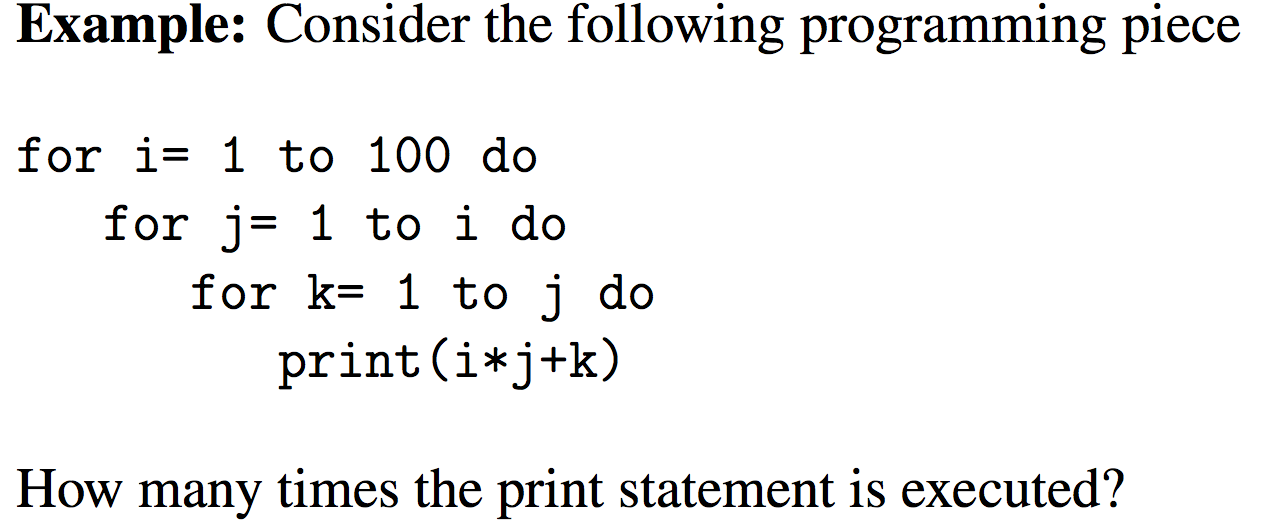 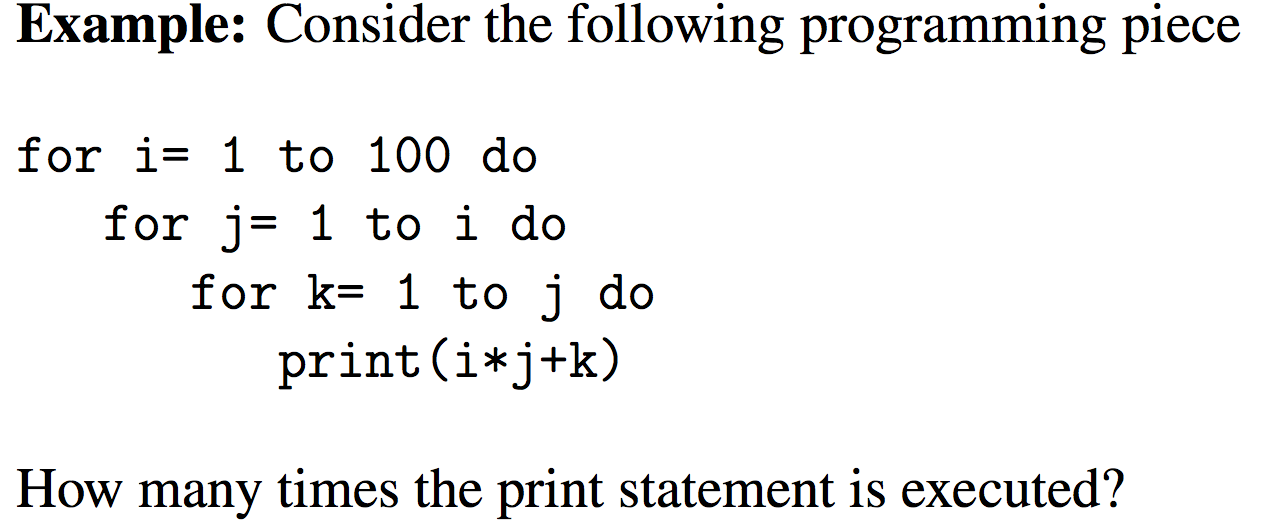 Given any three values n1, n2, n3 ≤ 100, we can assign the largest value as i, the least value as k, and the remaining one as j.
There is a direct correspondence between the number of printing lines with the number of 3-combinations with repetitions from a set of 100 distinct objects.
This is equivalent to selecting three integers from the set {1,2, …, 100} with repetitions. (Here balls = 3; bins = 100)

The answer is C(3+100-1,100-1) = C(102,99).
Problem
Determine all possible ways to write number n as a sum of positive integers. For n = 4,
4, 3+1, 1+3, 2+2, 2+1+1, 1+2+1, 1+1+2, 1+1+1+1
note that we are treating 2+1+1 and 1+2+1 to be different.
Problem
Determine all possible ways to write number n as a sum of positive integers. For n = 4,
4, 3+1, 1+3, 2+2, 2+1+1, 1+2+1, 1+1+2, 1+1+1+1
note that we are treating 2+1+1 and 1+2+1 to be different.
How many to write number n using two summands?
for n=7, the possible ways are: 1+6, 2+5, 3+4, 5+2, 6+1
Let  x represent the first term and y represent the second term.
Therefore, for two summands, the answer is the number of integral solutions to x + y = n, x ≥ 1 and y ≥ 1. 				(C((n-2) + 2 -1, 2-1))
Problem
Determine all possible ways to write number n as a sum of positive integers. For n = 4,
4, 3+1, 1+3, 2+2, 2+1+1, 1+2+1, 1+1+2, 1+1+1+1
note that we are treating 2+1+1 and 1+2+1 to be different.
How many to write number n using two summands?
for n=7, the possible ways are: 1+6, 2+5, 3+4, 5+2, 6+1
Let  x represent the first term and y represent the second term.
Therefore, for two summands the answer is the number of integral solutions to x + y = n, x ≥ 1 and y ≥ 1. (C((n-2) + 2 -1, 2-1)) 
(3 summands) The answer is the number of integral solutions to   x + y + z = n, x ≥ 1, y ≥ 1 and z ≥ 1 . (C((n-3) + 3 -1, 3-1)).
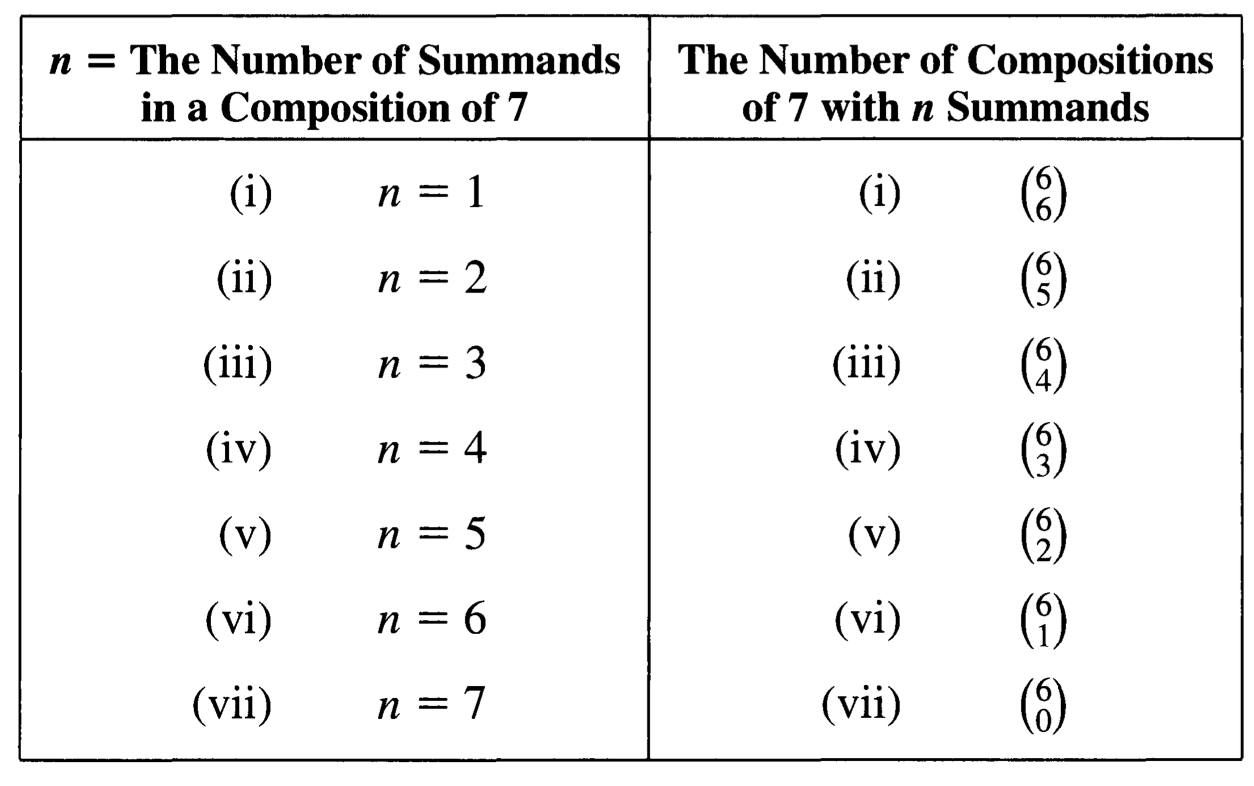 Total number of compositions = 26.
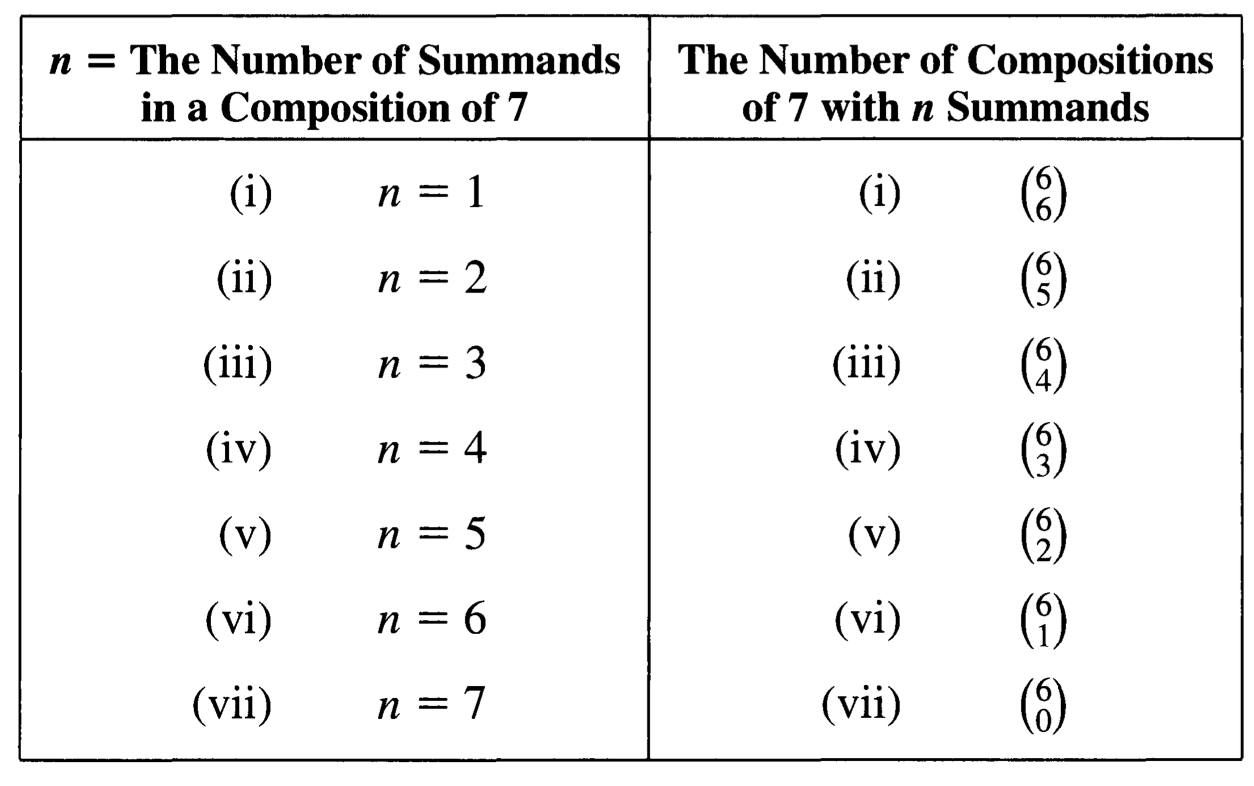 Total number of compositions = 26.
For general n, the total number of compositions = 2n-1.
Balls in Boxes
Many problems can be formulated as a balls in boxes problem.
	Suppose we have r balls which are to be placed in n boxes.
Balls are distinguishable (distinct) or not?
Boxes are distinguishable (distinct) or not?
Boxes have limited capacity or infinite capacity?
Boxes are required to be non-empty?
Balls in Boxes
We will only consider the cases where Boxes are distinguishable. The question when boxes are indistinguishable is hard. 

Case I: r distinguishable balls are to be placed in n distinguishable boxes with infinite capacity.
  We can divide the job into r tasks. 
Ti: place the i-th ball. (i=1 to r)
 Ti can be done in n ways (one can select any of the boxes).

Using the multiplication rule, number of ways to do the job is
    nr.
Balls in Boxes
n th
3rd
2nd
….
1st
XXX
XX
X
Case II: r indistinguishable balls are to be placed in n distinguishable boxes with infinite capacity.
Choosing r-combination from a set of size n with repetition allowed.
This can be done in C(r+n-1,n-1) ways by the theorem done earlier.
Balls in Boxes
Case III: r  distinguishable balls are to be placed in n distinguishable boxes with capacity =1.

n < r          0 ways
n  r 	    P(n,r) ways
Balls in Boxes
Case IV: r  indistinguishable balls are to be placed in n distinguishable boxes with capacity =1.

n < r  0 ways

n   r        ways
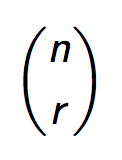 Balls in Boxes: non-empty boxes.
Case V: r indistinguishable balls are to be placed in n distinguishable boxes, with unlimited capacity such that each box is non-empty.
r < n: 0 ways.
r  n
	Give one ball to each box.
			Now distribute the remaining r-n balls in n boxes, 			without the non-empty constraint.
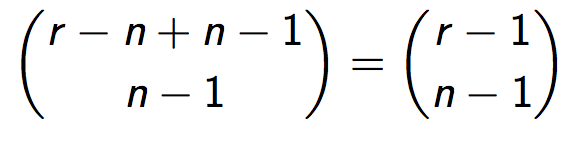 Balls in Boxes: non-empty boxes.
Case VI: r  indistinguishable balls are to be placed in n distinguishable boxes, with capacity = 1, such that each box is non-empty.
If r = n:  1 way.
If r  n :  0 way.
It is important to recognize the equivalence of the following
The number of integer solutions of the equation 
x1 + x2 + … + xn = r where xi ≥ 0 for all 1 ≤ i ≤ n.
The number of choices, with repetitions, of size r from a collection of n objects.
The number of choices of distributing r indistinguishable balls to n bins with no restriction (i.e. a bin can get no ball).
The number of ways of placing r indistinguishable balls in n distinct bins.
Total number of integral solutions = C(r+n-1, n-1)